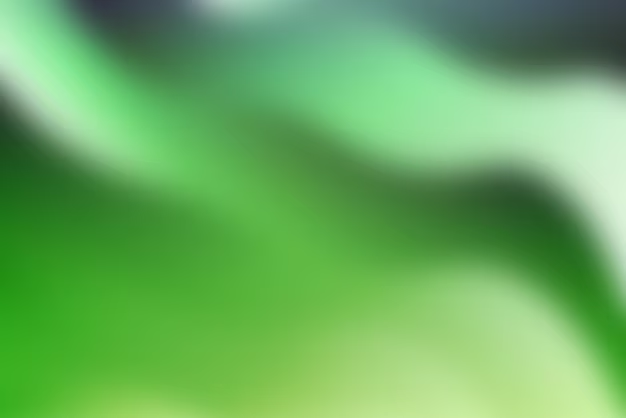 2 Timotheüs 2 
vers 1 t/m 15
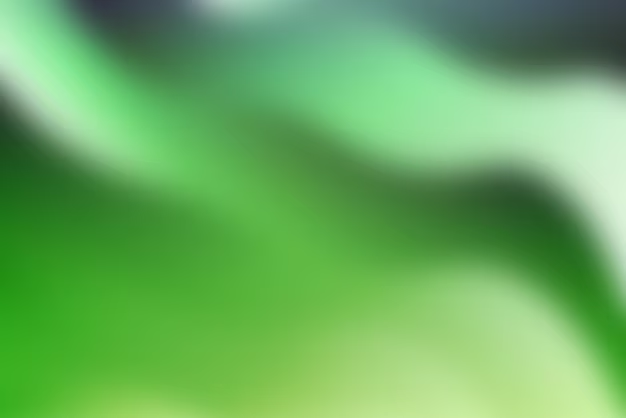 https://www.youtube.com/watch?v=gwbWNMaHlyU
We kijken naar dit filmpje tot 7min.30
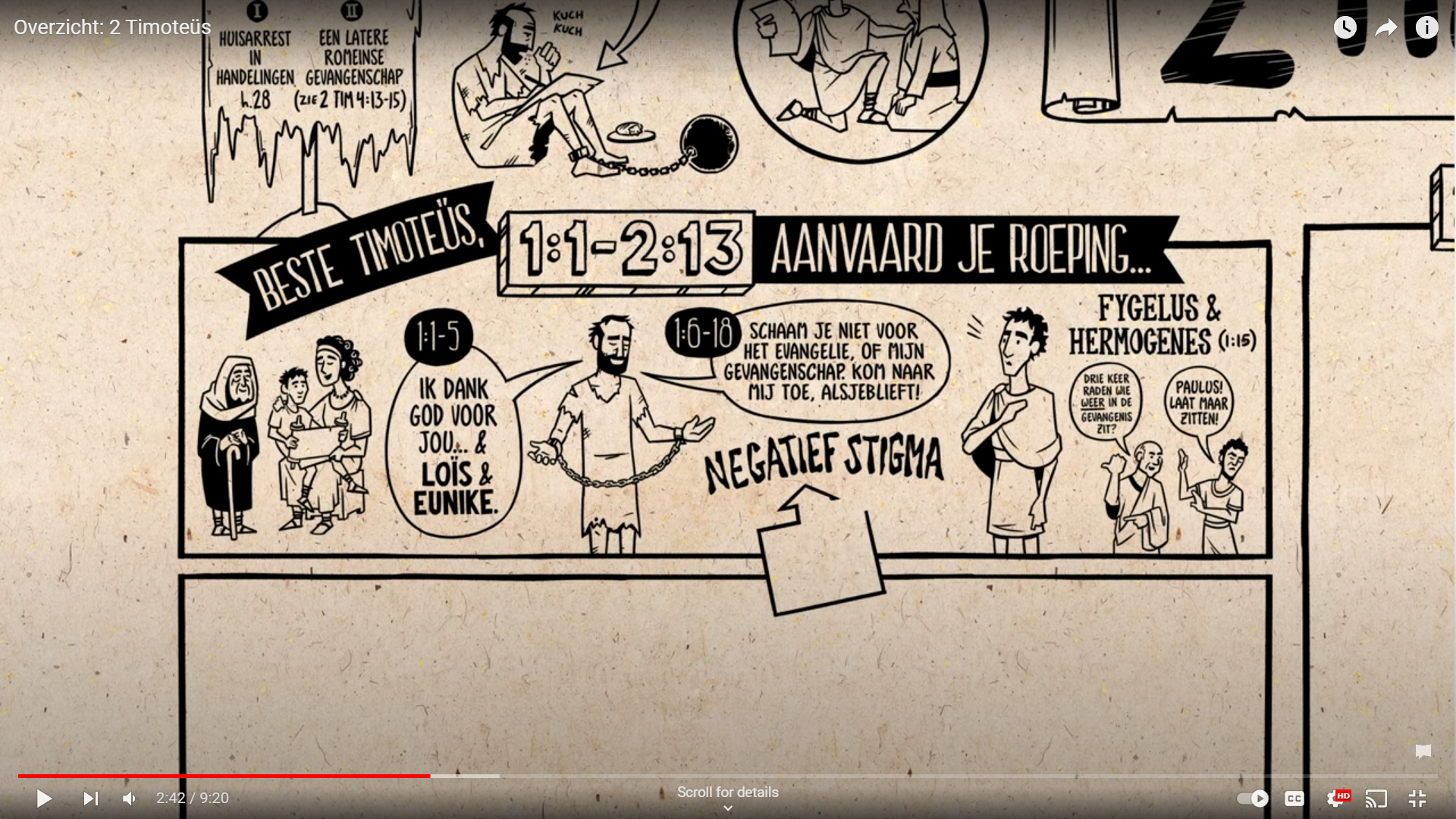 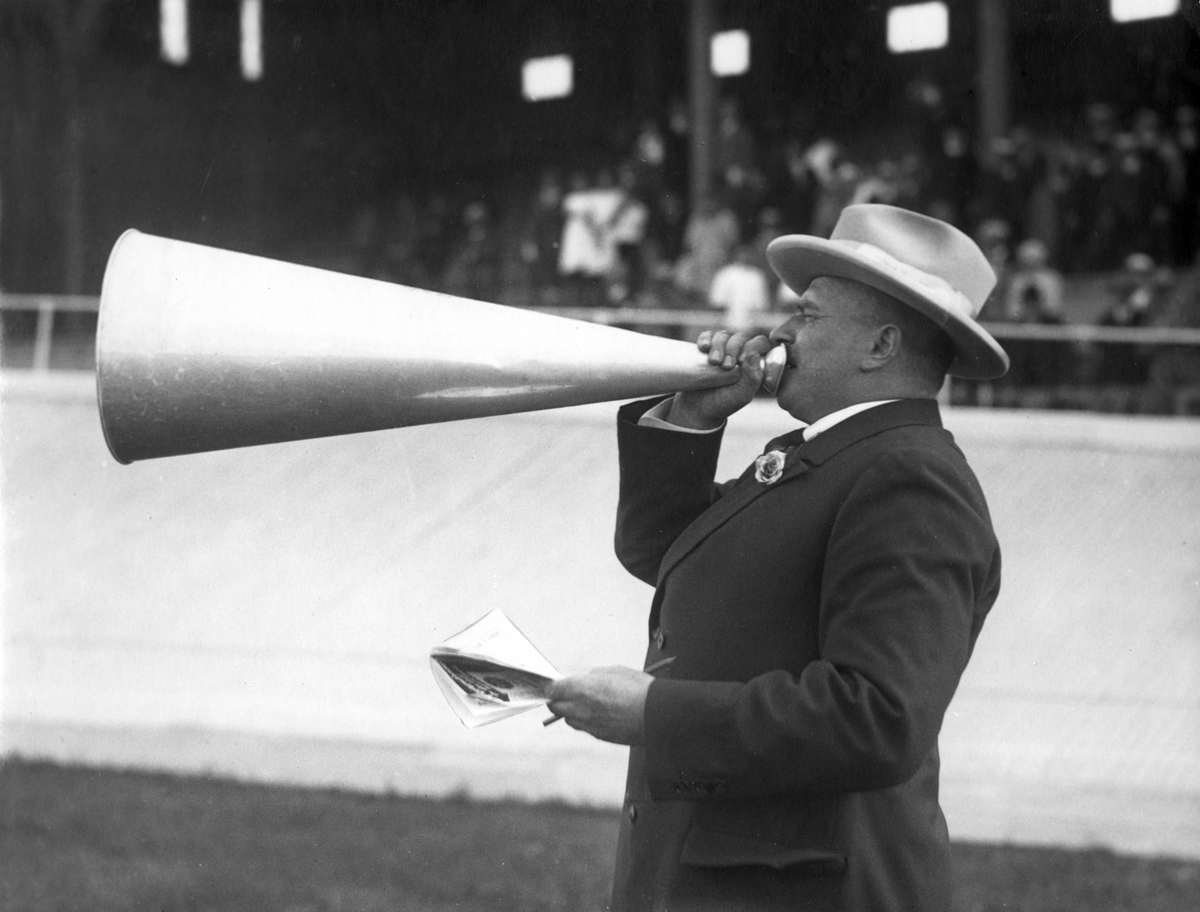 VERKONDIG
REGELRECHT
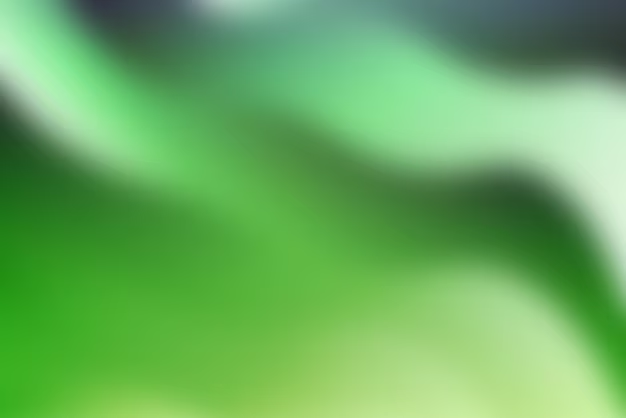 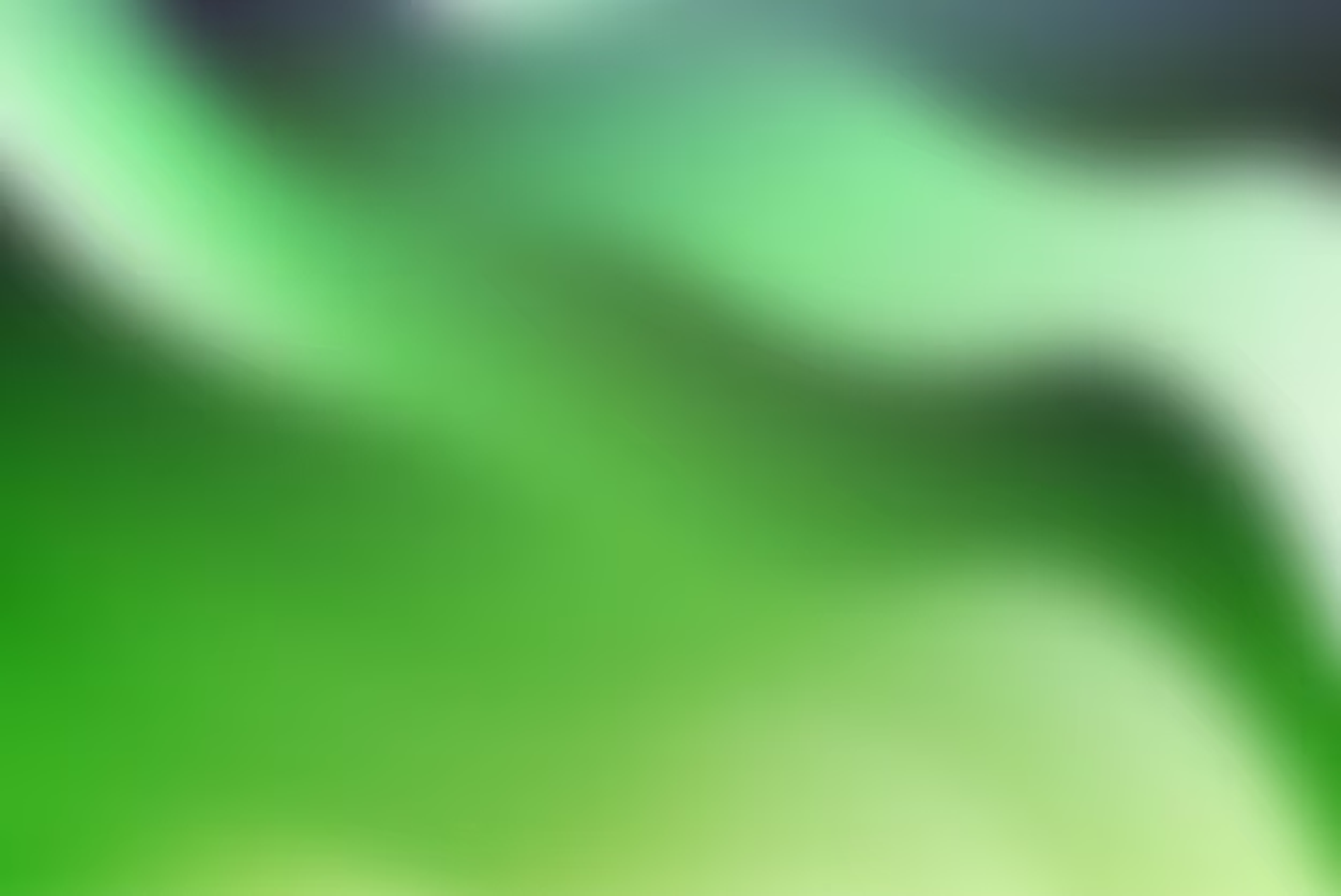 WAARHEID